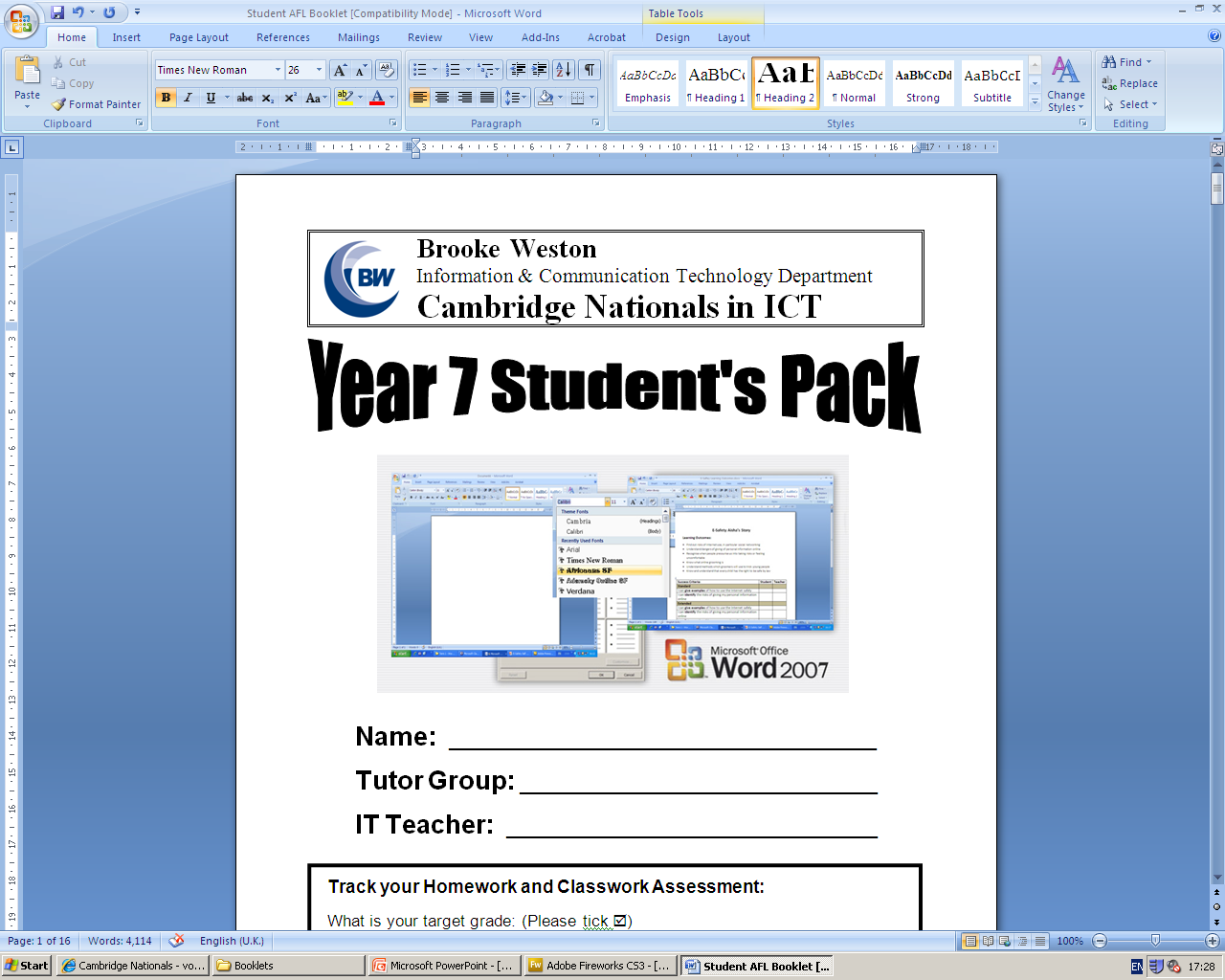 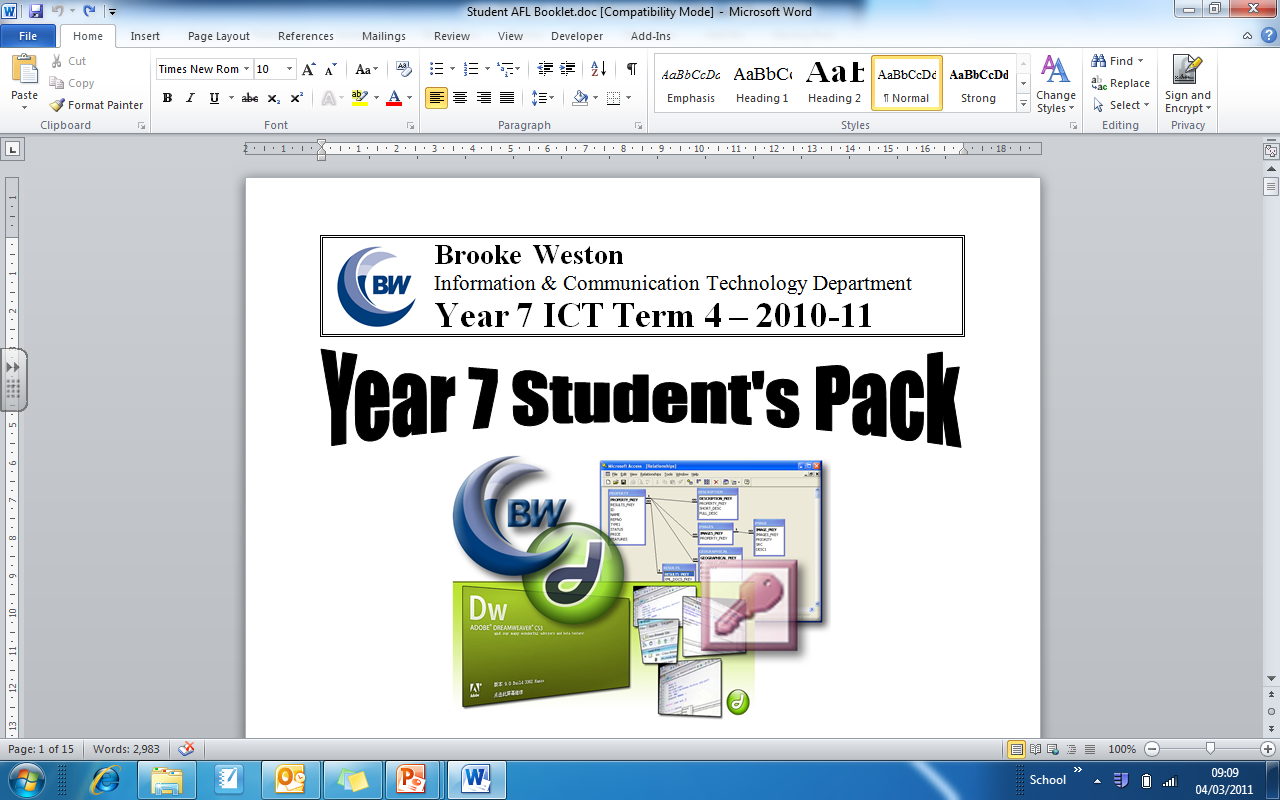 Welcome
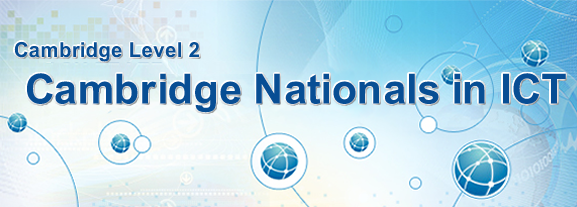 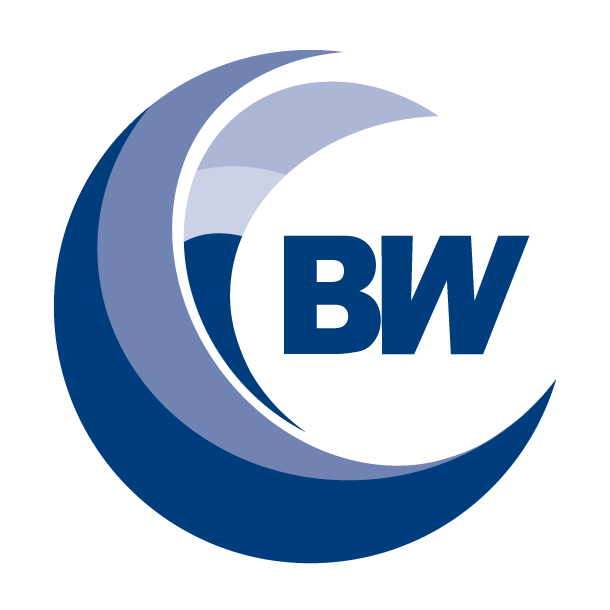 Unit R006 – Creating Digital Images
ICT Dept
Assignment Scenario
Assignment
LO2
LO1
LO3
Checklist
Creating Digital Images
A local photographic company called Progress Media is holding a competition for students, to promote the local area. The competition is called ‘The Camera Never Lies (or Does It?)’. Entrants will need to source a range of images; these can be captured:
•	using a digital camera
•	using a scanner
•	by sourcing them from the internet 
•	by sourcing them from other digital sources.  
Entrants will need to manipulate image(s) to produce a final product for submission. Progress Media will use the competition entries in a display so that the judges can select the winning entry.  The winner will be judged on the creativity and quality of the final product which must be presented in a format which is suitable for A4 printing. 
In order to create your final product, you will need to:
Specify a solution for the competition
Create your competition entry
Store and present your digital entry
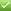 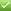 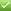 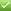 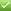 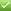 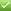 Learning Outcome 1 – Assignment
LO1: Be able to specify a digital image solution for a client’s needs
You need to complete the following tasks in order to effectively create the digital image for ‘Progress Media’.
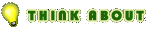 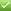 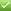 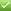 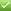 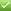 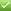 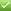 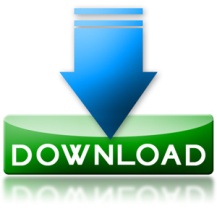 Learning Outcome 1 – Task 1
LO1: Be able to specify a digital image solution for a client’s needs
You need to complete the following tasks in order to effectively create the digital image for ‘Progress Media’.
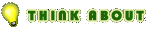 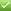 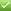 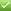 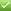 Learning Outcome 1 – Task 2
LO1: Be able to specify a digital image solution for a client’s needs
You need to complete the following tasks in order to effectively create the digital image for ‘Progress Media’.
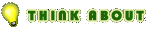 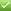 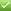 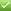 Learning Outcome 1 – Task 3
LO1: Be able to specify a digital image solution for a client’s needs
You need to complete the following tasks in order to effectively create the digital image for ‘Progress Media’.
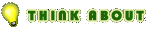 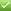 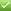 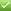 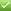 Learning Outcome 1 – Task 4
LO1: Be able to specify a digital image solution for a client’s needs
You need to complete the following tasks in order to effectively create the digital image for ‘Progress Media’.
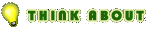 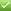 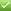 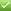 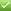 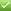 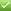 Learning Outcome 1 – Task 5
LO1: Be able to specify a digital image solution for a client’s needs
You need to complete the following tasks in order to effectively create the digital image for ‘Progress Media’.
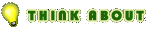 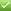 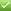 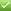 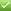 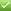 Learning Outcome 1 – Task 6
LO1: Be able to specify a digital image solution for a client’s needs
You need to complete the following tasks in order to effectively create the digital image for ‘Progress Media’.
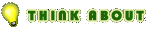 Learning Outcome 1 – Task 7
LO1: Be able to specify a digital image solution for a client’s needs
You need to complete the following tasks in order to effectively create the digital image for ‘Progress Media’.
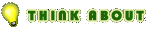 AO1 – Assessment (P, M, D)